Collaborations
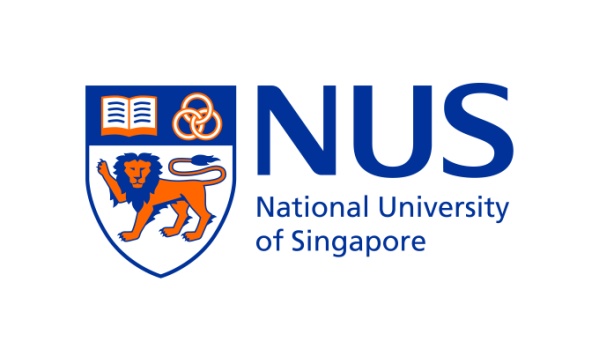 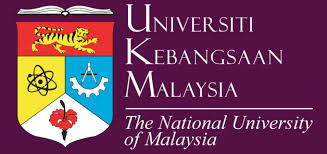 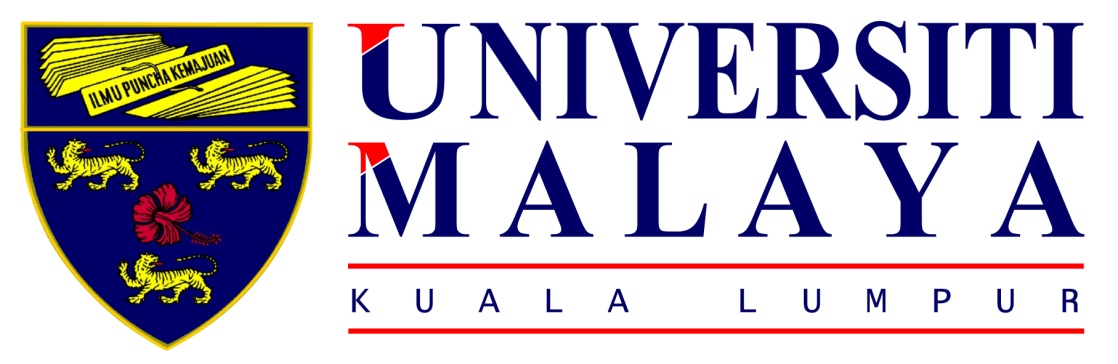 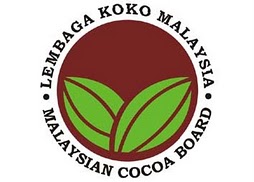 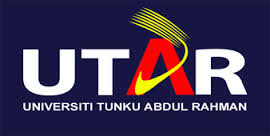 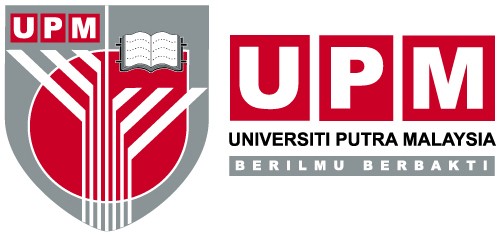 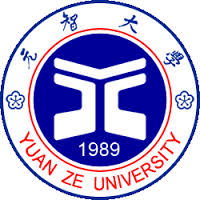 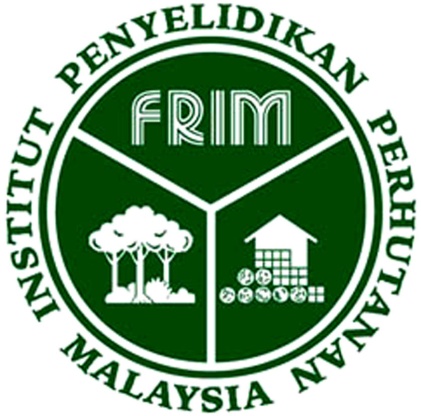 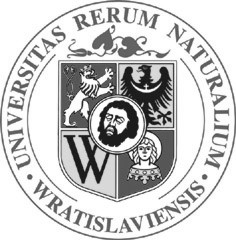 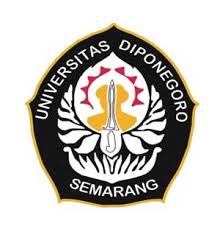 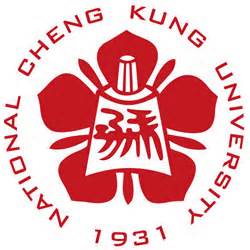 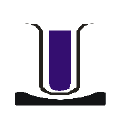 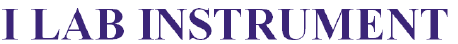 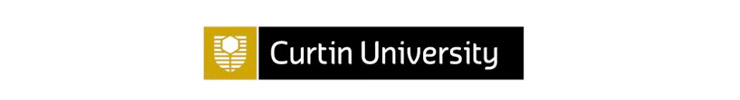 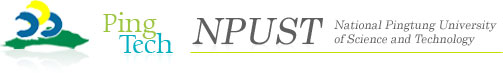